Pengenalan MySQL
MySQL
MySQL merupakan Database server yang bersiat Open Source, Multiplatform dan berbasis database relasional.
Bisa digunakan untuk mengakses basis data relasional
Perintah SQL dibgi menjadi DDL dan DML
Perintah DDL
DDL  Data Definition Language
Digunakan untuk kepentingan penciptaan database, table, hingga penghapusan database atau table
Contoh :
CREATE DATABASE
CREATE TABLE
DROP TABLE
ALTER TABLE
Perintah DML
DML  Data Manipulation Language
Digunakan untuk memanipulasi data
Contoh
SELECT
DELETE
INSERT
UPDATE
Menggunakan Prompt MySQL
Aktifkan XAMPP (Start)
Buka Command Prompt (cmd)
Masukkan perintah  cd c: (tergantung direktori tempat xampp)
Masukkan perintah  cd xampp\mysql\bin
Masuk Program Client MySQL
Ketikkan Perintah :
mysql –uroot –p
Masukkan Password tekan enter
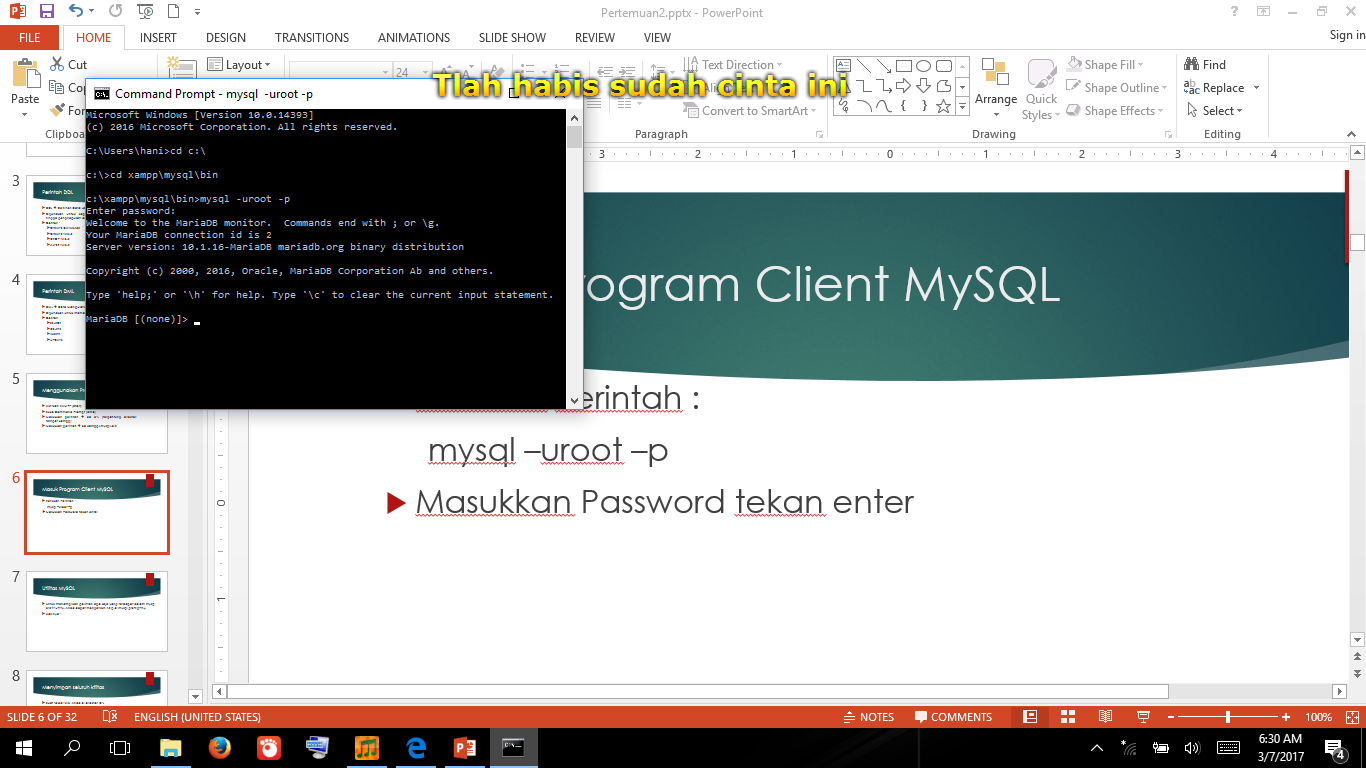 Utilitas MySQL
Untuk menampilkan perintah apa saja yang terdapat dalam mysql client utility, Anda dapat mengetikkn help di mysql prompt-ny.
Hasilnya :
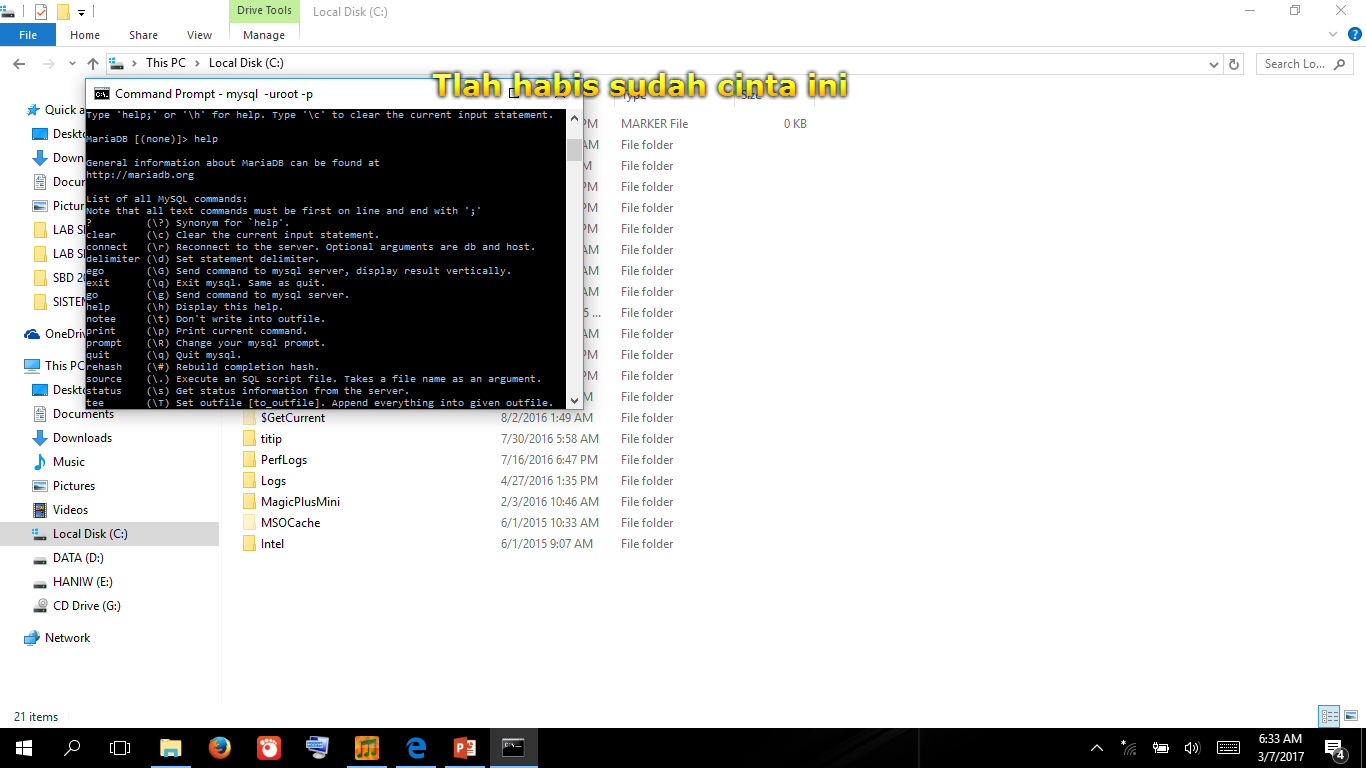 Menyimpan seluruh aktivitas
Buat folder NIM Anda di direktori D:\
tee D:\NamaFolder\latihan1.txt

Mendisfungsikan pencatatan ke file yang sedang dilakukan :
	notee
Pembuatan Database dan Tabel
Database : PegawaiSBD
Tabel :
	1. Pegawai
NIP,Nama, Tgl_Lahir, Kelamin, Alamat, Kota, Tgl_Masuk, Kode_jabatan, Kode_Area
2. Jabatan
Kode_jabatan, nama_jabatan, gaji_pokok
3. Area
Kode_area, nama_area, alamat_area
Membuat DataBase Pegawai
Ketikkan perintah pada prompt mysql: 
	SHOW DATABASES;

	CREATE DATABASE PegawaiSBD;
Memilih Database
Ketikkan perintah: 
	USE Pegawai;
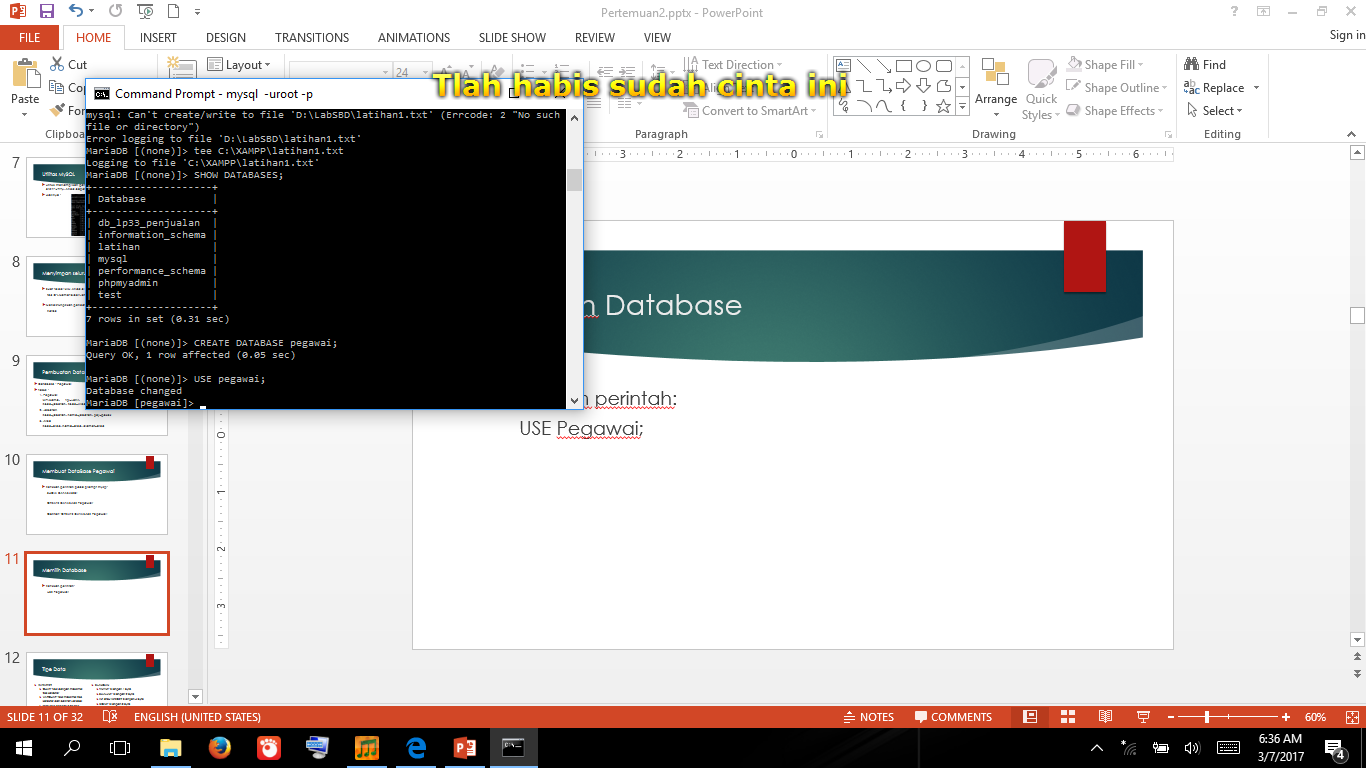 Tipe Data
KARAKTER 
CHAR: Teks dengan maksimal 255 karakter 
VARCHAR: Teks maksimal 255 karakter dan bersifat variabel 
TEXT: Teks dengan panjang maksimal 65535
BILANGAN
TINYINT: Bilangan 1 byte 
SMALLINT: Bilangan 2 byte 
INT atau INTEGER Bilangan 4 byte 
BIGINT: Bilangan 8 byte 
FLOAT: Bilangan pecahan (4 byte) 
DOUBLE atau REAL: Bilangan pecahan (8 byte) 
DECIMAL atau NUMERIC: Bilangan pecahan
Tipe Data
LAIN-LAIN
DATE: Tanggal (YYYY/MM/DD) 
DATETIME: Waktu (tanggal dan jam) (YYYY/MM/DD   HH:MM:SS) 
 TIME : Jam (HH:MM:SS) 
ENUM(‘nilai1’, ‘nilai2’, …): Nilai enumerasi 
 BOOLEAN: tipe benar atau salah
Keterangan Tambahan
NOT NULL : Tidak boleh kosong 
PRIMARY KEY: Kunci primer 
AUTO_INCREMENT: Nilai naik secara otomatis tanpa diisi
Membuat Tabel
Nama Tabel : Area

CREATE TABLE Area( 
Kode_Area CHAR(2) NOT NULL PRIMARY KEY, 
Nama_Area VARCHAR(35) NOT NULL, 
Alamat_Area VARCHAR(35));

Melihat Tabel dalam DataBase
SHOW TABLES;
Melihat Struktur Tabel
DESC nama_tabel 

Contoh: 
DESC Area;
Penambahan Data
Penambahan data dilakukan dengan menggunakan pernyataan INSERT 
Bentukdasar : 
INSERT INTO nama_tabel (nama_field, nama_field, …) 
VALUES (nilai, nilai, …);
Contoh: 
INSERT INTO Area (Kode_Area, Nama_Area, Alamat_Area) VALUES (‘B1', ‘Basement 1', ‘Jalan Surapati 180');
Menampilkan Isi Data Tabel
Perintah SELECT
Bentuk Umum: 
	SELECT * FROM Nama_Tabel
Contoh: 
	SELECT * FROM Area;
Penambahan Data (Latihan)
Membuat Tabel (Latihan)
Buatlah tabel Jabatan dengan struktur seperti berikut: 
	– Kode_Jabatan, CHAR, 2 karakter, primary key 
	– Nama_Jabatan, VARCHAR, 20 karakter, harus diisi
	 – Gaji_Pokok, bilangan 
Isikan data sebagai berikut: 
	– 01 untuk EDP, gaji_pokok 1500000 
	– 02 untuk Pemasaran , gaji_pokok 1200000 
	– 03 untuk Produksi , gaji_pokok 2000000 
	– 04 untuk SDM , gaji_pokok 2500000 
	– 05 untuk Akunting , gaji_pokok 1200000
Membuat Tabel(Latihan)
Buatlah tabel Pegawai dengan struktur seperti berikut:

CREATE TABLE Pegawai( 
NIP CHAR(5) NOT NULL PRIMARY KEY, 
Nama VARCHAR(35) NOT NULL, 
Tgl_lahir DATE, 
Jenis_kelamin ENUM('P','W'), 
Alamat VARCHAR(35), 
Kota VARCHAR(15), 
Tgl_masuk DATE, 
Kode_Jabatan CHAR(2), 
Kode_Area CHAR(2));
Membuat Foreign KEY
ALTER TABLE pegawai ADD FOREIGN KEY (Kode_Jabatan) REFERENCES jabatan (Kode_Jabatan);
 ALTER TABLE pegawai ADD FOREIGN KEY (Kode_Area) REFERENCES area(Kode_Area);
Penambahan Data dengan Field tertentu
INSERT INTO Area(Kode_Area, Nama_Area) 
VALUES (‘B4,‘Basement 4’);
Pengaruh Kunci Primer
ketikkan pernyataan berikut:

	INSERT INTO Area (Kode_Area,Nama_Area,Alamat_Area) VALUES (‘G2’,’Gedung 2 baru’,’Jl.Ir.H.Juanda 150');
Pengaruh NOT NULL
Ketikkan Perintah berikut ini

INSERT INTO Area(Kode_Area, Alamat_Area) 
VALUES (‘G7', ‘Jl. Dipatiukur 160');
Pengaruh ENUM
Ketikkan Perintah berikut ini :

INSERT INTO pegawai (NIP, Nama, Jenis_kelamin) VALUES ('12361', 'Edi harahap', 'L');

Cek dengan SELECT,apakah data tersimpan?
Mengganti Nama Field
Perintah yang digunakan adalah ALTER TABLE 
Contoh: 
	ALTER TABLE Pegawai 
	CHANGE Jenis_kelamin Kelamin ENUM('P','W');


Cek struktur tabel setelah Anda melakukan perintah di atas 
	DESC Pegawai;
Mengganti Ukuran / Tipe Field
Perintah yang digunakan adalah ALTER TABLE 
Contoh: 
	ALTER TABLE Pegawai 
	CHANGE Kota Kota VARCHAR(20);

Cek struktur tabel setelah Anda melakukan perintah di atas 
	DESC Pegawai;
DEFAULT pada struktur tabel digunakan untuk memberikan nilai bawaan /default pada suatu field jika nilai tersebut tidak dimasukkan 
Contoh: 
	ALTER TABLE Pegawai CHANGE Jenis_kelamin 
	Jenis_kelamin ENUM(‘L',‘P') DEFAULT ‘L';
Pengubahan Data
Perintah yang digunakan adalah UPDATE 
Bentuk dasar:
	UPDATE nama_tabel SET nama_field = nilai … WHERE nama_field = nilai
 Contoh mengubah nama:
	UPDATE Pegawai SET Nama= ‘Riki' 
	WHERE NIP = ‘44444';
• Ujilah dengan SELECT untuk melihat hasil perubahan
Penghapusan Data
Perintah DELETE 
Bentuk dasar: 
	DELETE FROM nama_tabel WHERE nama_field = nilai
Contoh: 
	DELETE FROM Pegawai WHERE Nip = ‘44444';
Ujilah dengan SELECT untuk melihat hasil perintah di atas
Selesai
TERIMA KASIH